Какие физические явления на кухне вы знаете?
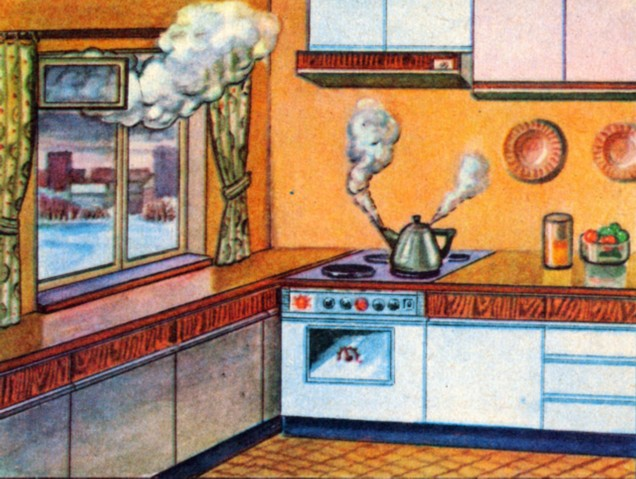 СТИХОТВОРЕНИЕ
ВКУСНЫЙ УРОК
ТЕПЛОВЫЕ ЯВЛЕНИЯ 
В ПОСУДЕ ЦЕПТЕР
ТЕПЛОВЫЕ ЯВЛЕНИЯ В ХУДОЖЕСТВЕННЫХ ПРОИЗВЕДЕНИЯХ
1.Ещё болит исклёванная печень,
Ещё хранит моё тепло скала,
Но хочется скорей расправить плечи
И ненасытного забыть орла.
А.С.Испольнов. Прометей освобождённый
2.По небу знойный день катится,
От скал горячих пар струится;
Орёл, недвижим на крылах,
Едва чернеет в облаках...
М.Ю.Лермонтов. Ходжи Абрек

3.Чем огонь просить – лучше его высечь.       (Японская пословица.)

4.Много снега – много хлеба.            (Русская пословица.)
Повторяем 
тепловые 
явления
НАЙДИТЕ ОШИБКУ
Она жила и по стеклу текла,
Но вдруг её морозом оковало,
И неподвижной льдинкой капля стала,
А в мире поубавилось тепла.
Какое физическое явление?
Зимним днём расселись гости
Всюду в комнате моей.Окна быстро запотели.Почему? Скажи скорей.
СФОРМУЛИРУЙТЕ ВОПРОСЫ
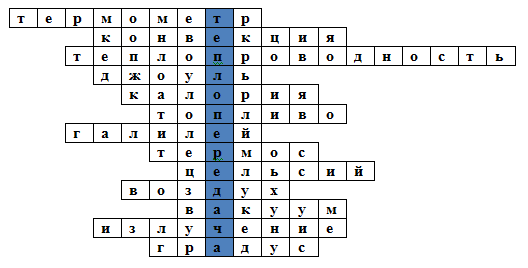 РЕШАЕМ КАЧЕСТВЕННЫЕ ЗАДАЧИ
Задача 1.  Почему грязный снег в солнечную погоду тает быстрее, чем  чистый?
Задача 2. За ночь поверхность воды в озере покрылась льдом. При замерзании воды теплота отдавалась атмосферному воздуху или получалась от него? 
Задача 3. Днём слой льда на поверхности озера растаял. При таянии льда теплота отдавалась воздуху или получалась от него? 
Задача 4. Какие почвы лучше прогреваются солнечными лучами: черноземные или подзолистые, имеющие более светлую окраску?
Задача 5.  Жидкости и газы нагревают снизу.  Почему это не обязательно для твердого тела? 
Задача 6. Прежде чем налить в стакан кипяток, в него опускают чайную ложку. Объясните для чего это делают? 
Задача7 . Две кружки обладают одинаковой вместимостью. Одна кружка изготовлена из алюминия, другая из фарфора.  Какая из кружек быстрее нагреется, если налить в неё жидкость?
Задача 8. Почему в холодной комнате прежде всего мерзнут ноги?
ПОВТОРЯЕМ ФОРМУЛЫ
РЕШАЕМ КОЛИЧЕСТВЕННЫЕ  ЗАДАЧИ
Задача 1. Сколько энергии получит ваш организм, если вы выпьете один стакан чаю при 60ºС. (Массу воды в стакане принять равной 200г., температуру тела человека принять равной 37ºС, удельная теплоёмкость воды равна 4200 Дж/кг ºС)

Задача 2. При сжигании бензина выделилось 230 Дж теплоты. Определите массу сгоревшего бензина. (Удельная теплота сгорания бензина 4,6 Дж/кг)

Задача 3. Для получения 900 Дж теплоты 100г. железа нагрели на 20ºС. Какова удельная теплоёмкость железа?

Задача 4. При сжигании каменного угля выделилось Дж энергии. Определите массу сгоревшего угля. (Удельная теплота сгорания каменного угля 3,0Дж/кг)

Задача 5. Для получения 1800 Дж теплоты 100г. алюминия нагрели на 20ºС. Какова удельная теплоёмкость алюминия?

Задача 6. Объём каменного угля 0,12 м³. Какое количество теплоты выделится при полном сгорании угля? ( Удельная теплота сгорания  каменного угля 3 Дж/кг, а его плотность 1350кг/м³)
ПОГОВОРИМ
 О 
ПОСУДЕ 
ЦЕПТЕР
ZEPTER INTERNATIONAL: МИРОВОЕ ПРИЗНАНИЕ
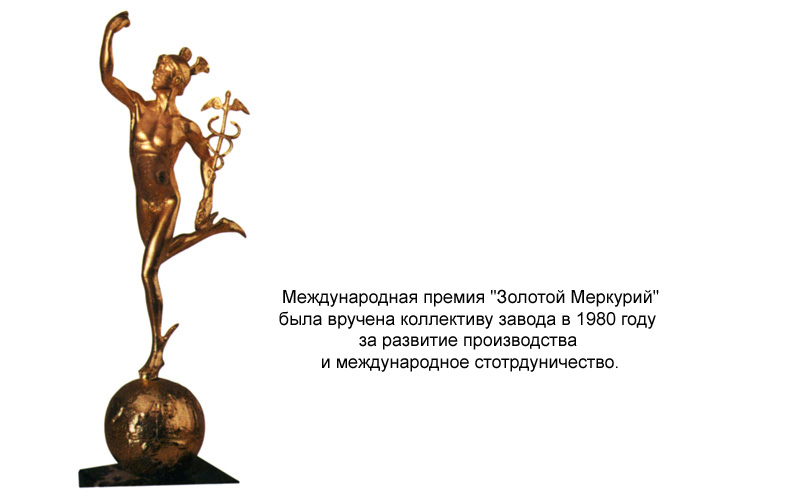 КОМПАНИЯ ПЯТЬ РАЗ ПОЛУЧАЛА НАГРАДУ «ЗОЛОТОЙ МЕРКУРИЙ» ЗА РАЗВИТИЕ ИННОВАЦИОННЫХ ТЕХНОЛОГИЙ, РАЗРАБОТКУ                       И ПРОИЗВОДСТВО ОРИГИНАЛЬНОЙ ПРОДУКЦИИ

КОМПАНИЯ ЯВЛЯЕТСЯ ПОЧЕТНЫМ ЧЛЕНОМ РОССИЙСКОЙ АКАДЕМИИ ЕСТЕСТВЕННЫХ НАУК              ЗА ВКЛАД В ОЗДОРОВЛЕНИЕ НАЦИИ
ЧТО ТАКОЕ ЗДОРОВЬЕ?
ЗДОРОВЬЕ – это продукт, который стоит очень 
                             дорого. Это то, о чем следует 
                             говорить серьезно!
ЗДОРОВЬЕ – это счастье!
ЗДОРОВЬЕ – это успех!
ЗДОРОВЬЕ – это то о чем думает каждый человек 
                             в этом мире!
ЗДОРОВЬЕ – это в компании ZEPTER International 
                             основополагающий принцип!
ЗДОРОВЬЕ – БЕСЦЕННО
ЗНАЧЕНИЕ ПРОФИЛАКТИКИ
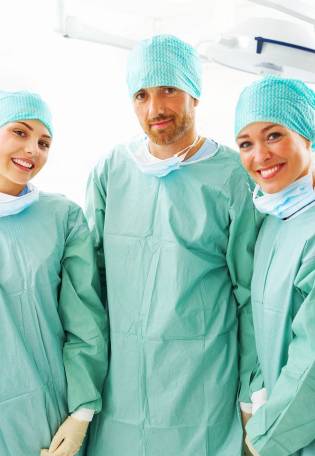 ЛЕГЧЕ ПРЕДУПРЕДИТЬ    БОЛЕЗНЬ,
 ЧЕМ ПОТОМ ЕЕ ЛЕЧИТЬ!
ЗДОРОВЬЕ – ЭТО ЕЖЕДНЕВНЫЙ  ТРУД И ВНИМАНИЕ К СЕБЕ
НАШЕ ЗДОРОВЬЕ В НАШИХ РУКАХ
НЕОБХОДИМО ДЕЙСТВОВАТЬ!!!
Правильно питайтесь! – Ешьте много свежих фруктов, овощей, цельнозерновых и обезжиренных продуктов. Уменьшите потребление соли! Это может помочь в снижении кровяного давления.
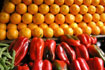 Контролируйте уровень холестерина! Выбирайте продукты, содержащие ненасыщенные или мононенасыщенные жиры. Меньше жареных продуктов, выбирайте постное мясо и рыбу!
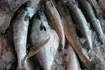 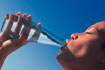 Пейте много воды! – Минимум 6 стаканов в день.
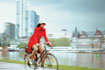 Физическая активность - каждый день 30 минут. Сделайте ее неотъемлемой частью Вашей жизни!
НЕОБХОДИМО ДЕЙСТВОВАТЬ!!!
Контролируйте свой вес! – Избегая избыточного веса и ожирения, Вы минимизируете риск заболевания ССЗ и диабетом.
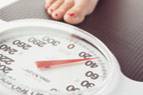 Знайте и контролируйте свои показатели! – ИМТ, уровень жировых отложений, объем талии, уровень холестерина и глюкозы в крови, кровяное давление.
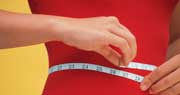 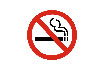 Не курите! - Курение является серьезным фактором риска для развития ССЗ.
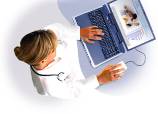 Периодически консультируйтесь с врачами! Регулярно исследуйте состояние своего здоровья!
«ДА БУДЕТ ПИЩА ЛЕКАРСТВОМ ТВОИМ …»
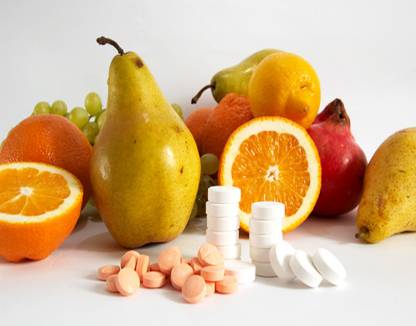 «ЕСЛИ НЕ БУДЕШЬ ЕСТЬ    ПИЩУ КАК ЛЕКАРСТВО, 
БУДЕШЬ ЕСТЬ ЛЕКАРСТВО КАК ПИЩУ…»
Сократ
ДУМАЛИ ЛИ ВЫ О ТОМ, ЧТО…
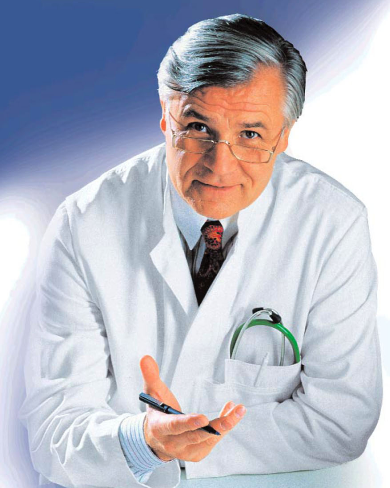 … ЗДОРОВОЕ ПИТАНИЕ ЗАВИСИТ ОТ ТОГО,                     КАК И В ЧЕМ МЫ ГОТОВИМ?
КАК МЫ ОБЫЧНО ВАРИМ ОВОЩИ?
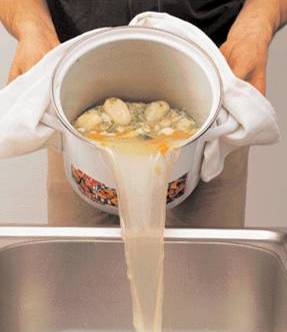 В ВОДЕ
ВИТАМИНЫ И ПОЛЕЗНЫЕ ВЕЩЕСТВА ДОСТАЮТСЯ РАКОВИНЕ!
МЫ ЕДИМ ОВОЩИ, ПРАКТИЧЕСКИ               ЛИШЕННЫЕ ПИТАТЕЛЬНОЙ ЦЕННОСТИ!
А МОЖНО ПО-ДРУГОМУ?
?
МОЖНО ЛИ ГОТОВИТЬ ЗДОРОВУЮ И ОДНОВРЕМЕННО ВКУСНУЮ ПИЩУ?
МОЖНО ЛИ ЭКОНОМИТЬ ВРЕМЯ ПРИ ПРИГОТОВЛЕНИИ ЗДОРОВОЙ ПИЩИ И УХОДЕ ЗА ПОСУДОЙ?
МОЖНО ЛИ ЭКОНОМИТЬ ДЕНЬГИ   ПРИ ПРИГОТОВЛЕНИИ КАЧЕСТВЕННОЙ ПИЩИ?
КАК МЫ ГОТОВИМ С ZEPTER?
БЕЗ ВОДЫ!
СОХРАНЯЮТСЯ ВИТАМИНЫ, ПРОТЕИНЫ,МИНЕРАЛЫ            И ПОЛЕЗНЫЕ СВОЙСТВА ПРОДУКТОВ
ПИЩА НЕ ТЕРЯЕТ СВОЕГО ПРИРОДНОГО АРОМАТА, ЦВЕТА И КОНСИСТЕНЦИИ
ПРИНЕСИ ПОЛЬЗУ СВОЕМУ ЗДОРОВЬЮ!
КАК МЫ ГОТОВИМ С ZEPTER?
БЕЗ ЖИРОВ!
ВЫ МОЖЕТЕ ГОТОВИТЬ БЛЮДА БЫСТРЕЕ
БЕЗ ЛИШНЕГО ЖИРА , КАЛОРИЙ И ХОЛЕСТЕРИНА
СБАЛАНСИРОВАННАЯ ДИЕТА 
ИЗ ВКУСНЫХ, ПОЛЕЗНЫХ И КРАСИВЫХ БЛЮД!
КАК ЭТО ВОЗМОЖНО?
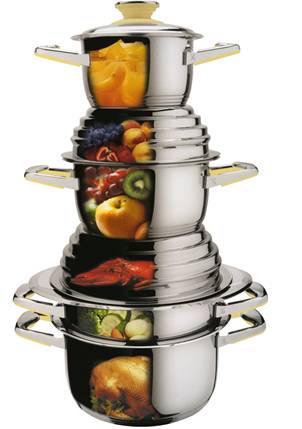 ЗА СЧЕТ                                    СОВЕРШЕННОГО МАТЕРИАЛА 
ЗА СЧЕТ                     УНИКАЛЬНОЙ ЗАПАТЕНТОВАННОЙ КОНСТРУКЦИИ 
ЗА СЧЕТ                                КОМПЛЕКСНОЙ СИСТЕМЫ
СОВЕРШЕННЫЙ МАТЕРИАЛ
не окисляется, не ржавеет
не теряет своего цвета
не пористый
не вступает в химические реакции с продуктами
не изменяет вкусовых качеств продуктов
не теряет блеска, не темнеет 
равномерно передает тепло
легко моется 
долговечен
НЕРЖАВЕЮЩАЯ СТАЛЬ                      CR/NI 18/10
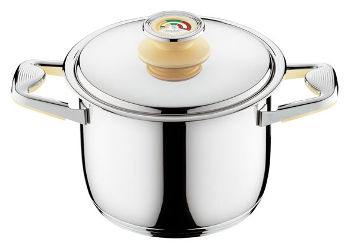 ЗАПАТЕНТОВАННАЯ КОНСТРУКЦИЯ
ТЕРМОАККУМУЛИРУЮЩЕЕ ДНО
ОБЕСПЕЧИВАЕТ ВЫСОКУЮ ТЕПЛОПРОВОДНОСТЬ
ВЫДЕРЖИВАЕТ ВЫСОКУЮ ТЕМПЕРАТУРУ БЕЗ ДЕФОРМАЦИИ
БЫСТРО НАБИРАЕТ, РАВНОМЕРНО РАСПРЕДЕЛЯЕТ, МЕДЛЕННО ОТДАЕТ ТЕПЛО
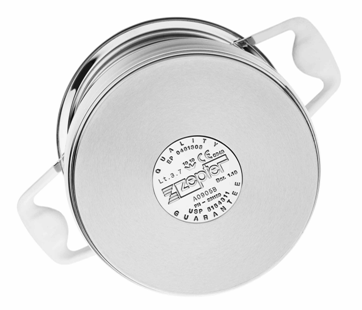 ВЫ ОТКЛЮЧИЛИ ПЛИТУ,                                                                           А ПИЩА ПРОДОЛЖАЕТ ГОТОВИТЬСЯ!
ЗАПАТЕНТОВАННАЯ КОНСТРУКЦИЯ
ТЕРМОКОНТРОЛЛЕР
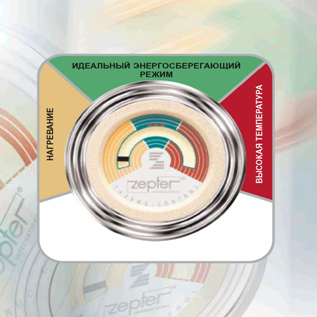 ОБЕСПЕЧИВАЕТ КОНТРОЛЬ ТЕМПЕРАТУРЫ В процессе приготовления
позволяет СЛЕДИТЬ ЗА ПРОЦЕССОМ ПРИГОТОВЛЕНИЯ,          не поднимая крышки
ОСВОБОДИТЕ ВРЕМЯ ДЛЯ СВОЕЙ СЕМЬИ,            ВАШИ БЛИЗКИЕ ДОСТОЙНЫ ВАШЕГО ВНИМАНИЯ!
ЗАПАТЕНТОВАННАЯ КОНСТРУКЦИЯ
РУЧКИ ПОСУДЫ И КРЫШКИ
КОНСТРУКЦИЯ РУЧКИ ПОЗВОЛЯЕТ ФИКСИРОВАТЬ КРЫШКУ НА КАСТРЮЛЕ.

РУЧКИ ПОСУДЫ ZEPTER И РУЧКА КРЫШКИ                              НЕ НАГРЕВАЮТСЯ!          

    ВЫ НИКОГДА НЕ ОБОЖЖЕТЕ РУКИ!
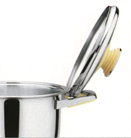 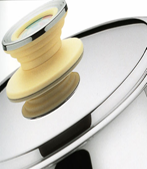 ВАША СЕМЬЯ ВСЕГДА В БЕЗОПАСНОСТИ!
ЗАПАТЕНТОВАННАЯ КОНСТРУКЦИЯ
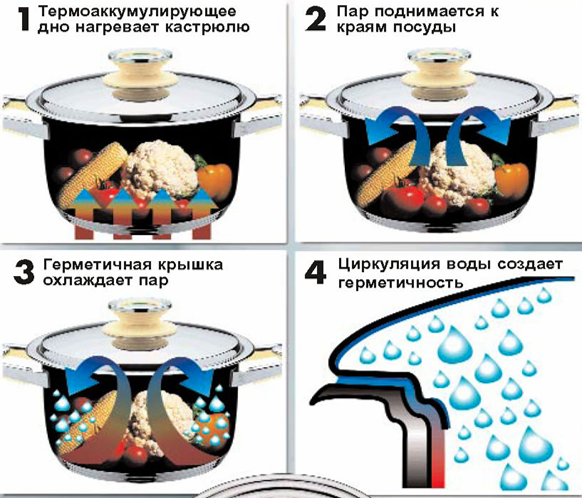 ЗАПАТЕНТОВАННАЯ КОНСТРУКЦИЯ
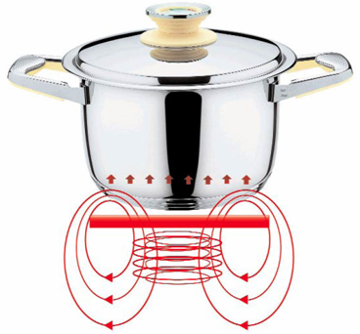 ПОСУДА ZEPTER ПОДХОДИТ       ДЛЯ ВСЕХ ВИДОВ         ИСТОЧНИКОВ НАГРЕВА, 
В ТОМ ЧИСЛЕ ДЛЯ 
ИНДУКЦИОННЫХ ПЛИТ
НА ГАЗОВОЙ ИЛИ ЭЛЕКТРИЧЕСКОЙ ПЛИТЕ,                                                           НА ТВЕРДОМ ТОПЛИВЕ ИЛИ НА ИНДУКЦИОННОЙ ПЛИТЕ – ВАМ ВЫБИРАТЬ!
ВЫВОД:
КОМПЛЕКСНАЯ СИСТЕМА ZEPTER
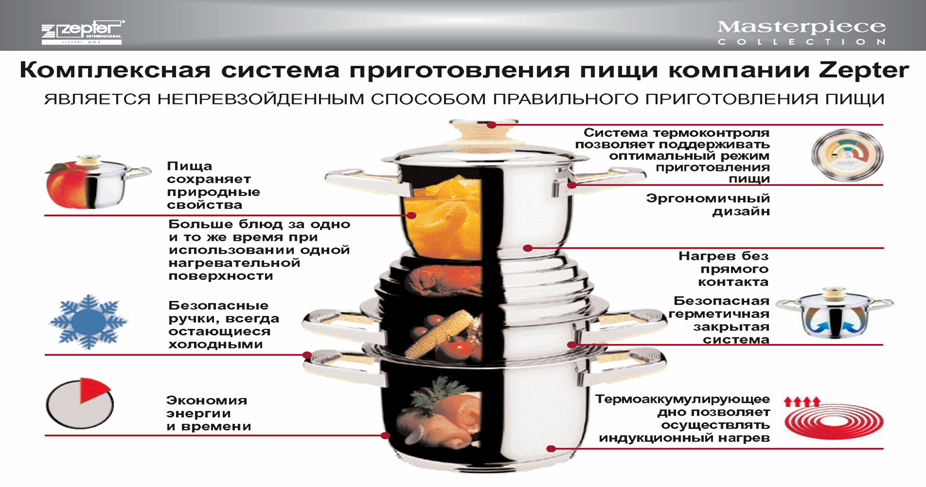 УНИКАЛЬНЫЙ СПОСОБ ПРИГОТОВЛЕНИЯ ЗДОРОВОЙ ПИЩИ!
СЕРВИРОВКА СТОЛА
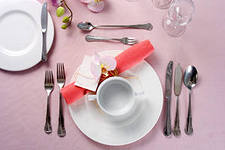 СЕРВИРОВКА СТОЛА
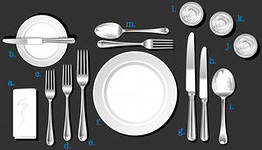 ПРАВИЛА
 ПОВЕДЕНИЯ
 ЗА
 СТОЛОМ
ПРИЯТНОГО 
АППЕТИТА!!!
СПАСИБО
 ЗА ВНИМАНИЕ
ВКУСНЫЙ УРОК
ТЕПЛОВЫЕ ЯВЛЕНИЯ
В ПОСУДЕ ЦЕПТЕР
СТИХОТВОРЕНИЕ
Про теплоту начнём рассказ,
Всё вспомним, обобщим сейчас.
Энергия! Работа до кипения,
Чтоб лени наблюдалось испарение!
Мозги мы не доводим до плавления,
Но тренируем до изнеможения!
Задачу мы любую одолеем,
И другу мы помочь всегда сумеем,
И проявляем мы себя в труде, 
Как двигатель с высоким КПД.
Но как же жизнь бывает непроста
С той дамой, что зовётся Теплота!
ПОВТОРЯЕМ ФИЗИКУ
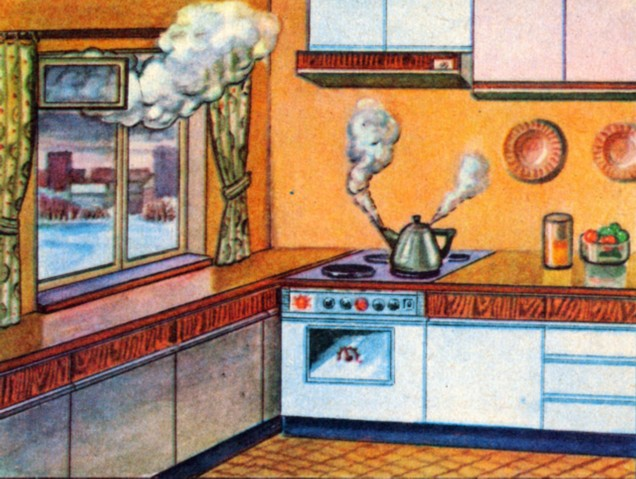 ПОВТОРЯЕМ ФИЗИКУ
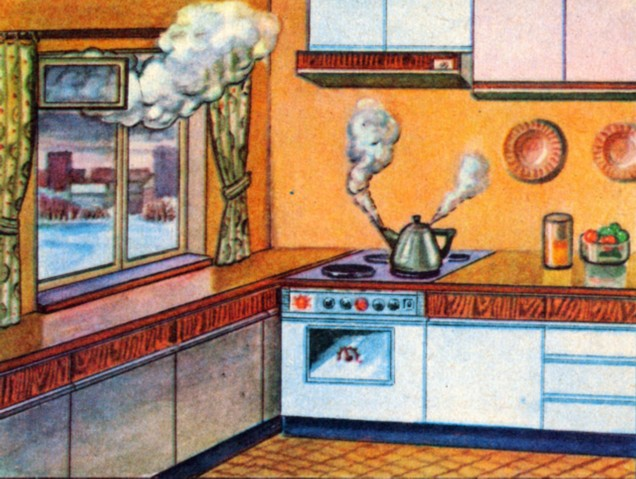 ТЕПЛОВЫЕ ЯВЛЕНИЯ В ХУДОЖЕСТВЕННЫХ ПРОИЗВЕДЕНИЯХ
1.Ещё болит исклёванная печень,
Ещё хранит моё тепло скала,
Но хочется скорей расправить плечи
И ненасытного забыть орла.
А.С.Испольнов. Прометей освобождённый
2.По небу знойный день катится,
От скал горячих пар струится;
Орёл, недвижим на крылах,
Едва чернеет в облаках...
М.Ю.Лермонтов. Ходжи Абрек

3.Чем огонь просить – лучше его высечь.       (Японская пословица.)

4.Много снега – много хлеба.            (Русская пословица.)
НАЙДИТЕ ОШИБКУ
Она жила и по стеклу текла,
Но вдруг её морозом оковало,
И неподвижной льдинкой капля стала,
А в мире поубавилось тепла.
Какое физическое явление?
Зимним днём расселись гости
Всюду в комнате моей.Окна быстро запотели.Почему? Скажи скорей.
СФОРМУЛИРУЙТЕ ВОПРОСЫ
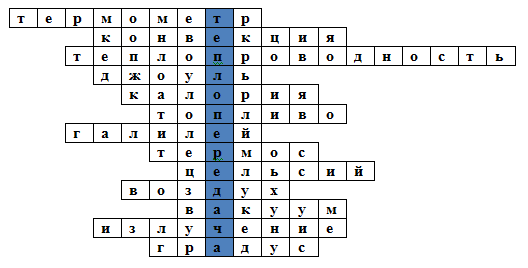 РЕШАЕМ КАЧЕСТВЕННЫЕ ЗАДАЧИ
Задача 1.  Почему грязный снег в солнечную погоду тает быстрее, чем  чистый?
Задача 2. За ночь поверхность воды в озере покрылась льдом. При замерзании воды теплота отдавалась атмосферному воздуху или получалась от него? 
Задача 3. Днём слой льда на поверхности озера растаял. При таянии льда теплота отдавалась воздуху или получалась от него? 
Задача 4. Какие почвы лучше прогреваются солнечными лучами: черноземные или подзолистые, имеющие более светлую окраску?
Задача 5.  Жидкости и газы нагревают снизу.  Почему это не обязательно для твердого тела? 
Задача 6. Прежде чем налить в стакан кипяток, в него опускают чайную ложку. Объясните для чего это делают? 
Задача7 . Две кружки обладают одинаковой вместимостью. Одна кружка изготовлена из алюминия, другая из фарфора.  Какая из кружек быстрее нагреется, если налить в неё жидкость?
Задача 8. Почему в холодной комнате прежде всего мерзнут ноги?
ПОВТОРЯЕМ ФОРМУЛЫ
РЕШАЕМ КОЛИЧЕСТВЕННЫЕ  ЗАДАЧИ
Задача 1. Сколько энергии получит ваш организм, если вы выпьете один стакан чаю при 60ºС. (Массу воды в стакане принять равной 200г., температуру тела человека принять равной 37ºС, удельная теплоёмкость воды равна 4200 Дж/кг ºС)

Задача 2. При сжигании бензина выделилось 230 Дж теплоты. Определите массу сгоревшего бензина. (Удельная теплота сгорания бензина 4,6 Дж/кг)

Задача 3. Для получения 900 Дж теплоты 100г. железа нагрели на 20ºС. Какова удельная теплоёмкость железа?

Задача 4. При сжигании каменного угля выделилось Дж энергии. Определите массу сгоревшего угля. (Удельная теплота сгорания каменного угля 3,0Дж/кг)

Задача 5. Для получения 1800 Дж теплоты 100г. алюминия нагрели на 20ºС. Какова удельная теплоёмкость алюминия?

Задача 6. Объём каменного угля 0,12 м³. Какое количество теплоты выделится при полном сгорании угля? ( Удельная теплота сгорания  каменного угля 3 Дж/кг, а его плотность 1350кг/м³)
ПОГОВОРИМ
 О 
ПОСУДЕ 
ЦЕПТЕР
ZEPTER INTERNATIONAL: МИРОВОЕ ПРИЗНАНИЕ
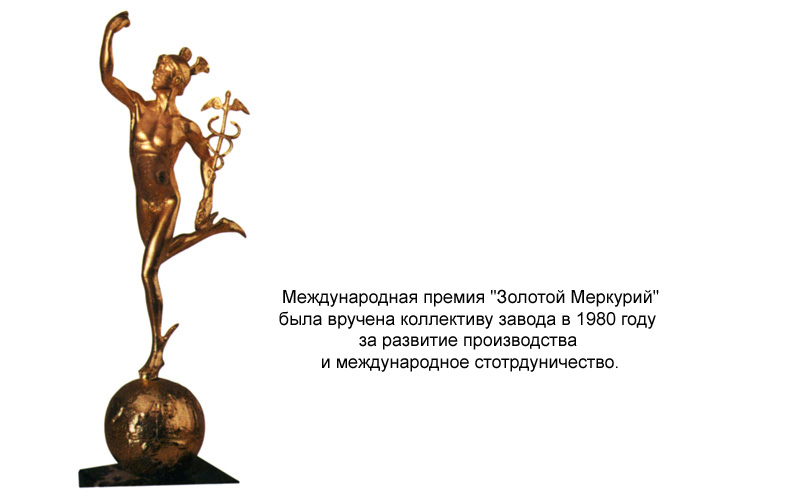 КОМПАНИЯ ПЯТЬ РАЗ ПОЛУЧАЛА НАГРАДУ «ЗОЛОТОЙ МЕРКУРИЙ» ЗА РАЗВИТИЕ ИННОВАЦИОННЫХ ТЕХНОЛОГИЙ, РАЗРАБОТКУ                       И ПРОИЗВОДСТВО ОРИГИНАЛЬНОЙ ПРОДУКЦИИ

КОМПАНИЯ ЯВЛЯЕТСЯ ПОЧЕТНЫМ ЧЛЕНОМ РОССИЙСКОЙ АКАДЕМИИ ЕСТЕСТВЕННЫХ НАУК              ЗА ВКЛАД В ОЗДОРОВЛЕНИЕ НАЦИИ
ЧТО ТАКОЕ ЗДОРОВЬЕ?
ЗДОРОВЬЕ – это продукт, который стоит очень 
                             дорого. Это то, о чем следует 
                             говорить серьезно!
ЗДОРОВЬЕ – это счастье!
ЗДОРОВЬЕ – это успех!
ЗДОРОВЬЕ – это то о чем думает каждый человек 
                             в этом мире!
ЗДОРОВЬЕ – это в компании ZEPTER International 
                             основополагающий принцип!
ЗДОРОВЬЕ – БЕСЦЕННО
ЗНАЧЕНИЕ ПРОФИЛАКТИКИ
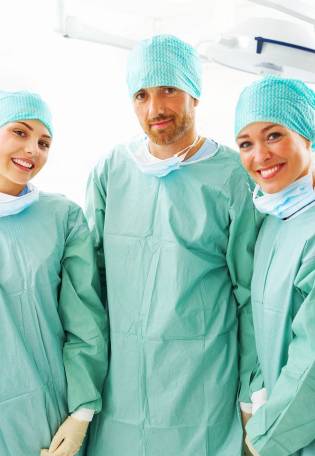 ЛЕГЧЕ ПРЕДУПРЕДИТЬ    БОЛЕЗНЬ,
 ЧЕМ ПОТОМ ЕЕ ЛЕЧИТЬ!
ЗДОРОВЬЕ – ЭТО ЕЖЕДНЕВНЫЙ  ТРУД И ВНИМАНИЕ К СЕБЕ
НАШЕ ЗДОРОВЬЕ В НАШИХ РУКАХ
НЕОБХОДИМО ДЕЙСТВОВАТЬ!!!
Правильно питайтесь! – Ешьте много свежих фруктов, овощей, цельнозерновых и обезжиренных продуктов. Уменьшите потребление соли! Это может помочь в снижении кровяного давления.
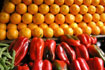 Контролируйте уровень холестерина! Выбирайте продукты, содержащие ненасыщенные или мононенасыщенные жиры. Меньше жареных продуктов, выбирайте постное мясо и рыбу!
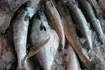 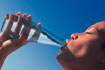 Пейте много воды! – Минимум 6 стаканов в день.
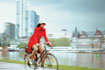 Физическая активность - каждый день 30 минут. Сделайте ее неотъемлемой частью Вашей жизни!
НЕОБХОДИМО ДЕЙСТВОВАТЬ!!!
Контролируйте свой вес! – Избегая избыточного веса и ожирения, Вы минимизируете риск заболевания ССЗ и диабетом.
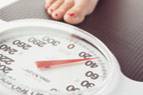 Знайте и контролируйте свои показатели! – ИМТ, уровень жировых отложений, объем талии, уровень холестерина и глюкозы в крови, кровяное давление.
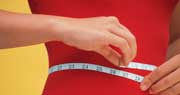 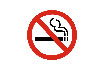 Не курите! - Курение является серьезным фактором риска для развития ССЗ.
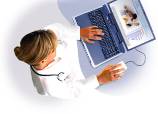 Периодически консультируйтесь с врачами! Регулярно исследуйте состояние своего здоровья!
«ДА БУДЕТ ПИЩА ЛЕКАРСТВОМ ТВОИМ …»
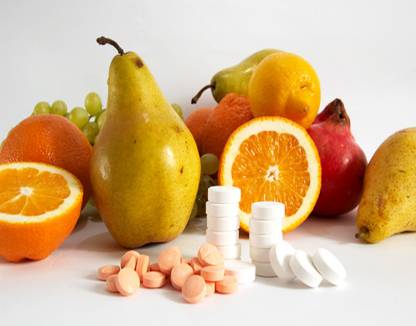 «ЕСЛИ НЕ БУДЕШЬ ЕСТЬ    ПИЩУ КАК ЛЕКАРСТВО, 
БУДЕШЬ ЕСТЬ ЛЕКАРСТВО КАК ПИЩУ…»
Сократ
ДУМАЛИ ЛИ ВЫ О ТОМ, ЧТО…
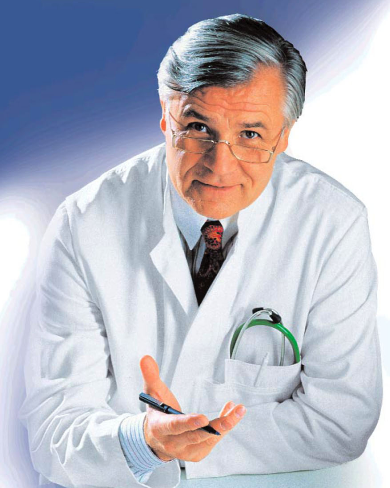 … ЗДОРОВОЕ ПИТАНИЕ ЗАВИСИТ ОТ ТОГО,                     КАК И В ЧЕМ МЫ ГОТОВИМ?
КАК МЫ ОБЫЧНО ВАРИМ ОВОЩИ?
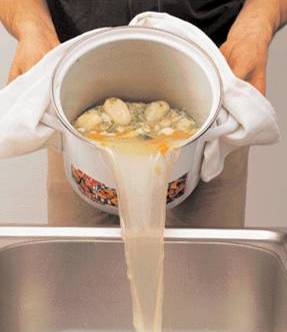 В ВОДЕ
ВИТАМИНЫ И ПОЛЕЗНЫЕ ВЕЩЕСТВА ДОСТАЮТСЯ РАКОВИНЕ!
МЫ ЕДИМ ОВОЩИ, ПРАКТИЧЕСКИ               ЛИШЕННЫЕ ПИТАТЕЛЬНОЙ ЦЕННОСТИ!
А МОЖНО ПО-ДРУГОМУ?
?
МОЖНО ЛИ ГОТОВИТЬ ЗДОРОВУЮ И ОДНОВРЕМЕННО ВКУСНУЮ ПИЩУ?
МОЖНО ЛИ ЭКОНОМИТЬ ВРЕМЯ ПРИ ПРИГОТОВЛЕНИИ ЗДОРОВОЙ ПИЩИ И УХОДЕ ЗА ПОСУДОЙ?
МОЖНО ЛИ ЭКОНОМИТЬ ДЕНЬГИ   ПРИ ПРИГОТОВЛЕНИИ КАЧЕСТВЕННОЙ ПИЩИ?
КАК МЫ ГОТОВИМ С ZEPTER?
БЕЗ ВОДЫ!
СОХРАНЯЮТСЯ ВИТАМИНЫ, ПРОТЕИНЫ,МИНЕРАЛЫ            И ПОЛЕЗНЫЕ СВОЙСТВА ПРОДУКТОВ
ПИЩА НЕ ТЕРЯЕТ СВОЕГО ПРИРОДНОГО АРОМАТА, ЦВЕТА И КОНСИСТЕНЦИИ
ПРИНЕСИ ПОЛЬЗУ СВОЕМУ ЗДОРОВЬЮ!
КАК МЫ ГОТОВИМ С ZEPTER?
БЕЗ ЖИРОВ!
ВЫ МОЖЕТЕ ГОТОВИТЬ БЛЮДА БЫСТРЕЕ
БЕЗ ЛИШНЕГО ЖИРА , КАЛОРИЙ И ХОЛЕСТЕРИНА
СБАЛАНСИРОВАННАЯ ДИЕТА 
ИЗ ВКУСНЫХ, ПОЛЕЗНЫХ И КРАСИВЫХ БЛЮД!
КАК ЭТО ВОЗМОЖНО?
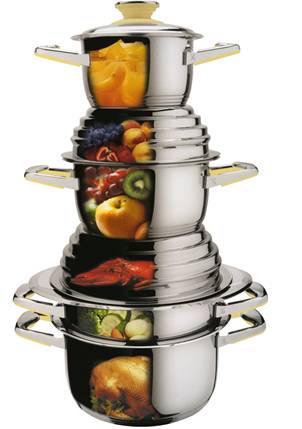 ЗА СЧЕТ                                    СОВЕРШЕННОГО МАТЕРИАЛА 
ЗА СЧЕТ                     УНИКАЛЬНОЙ ЗАПАТЕНТОВАННОЙ КОНСТРУКЦИИ 
ЗА СЧЕТ                                КОМПЛЕКСНОЙ СИСТЕМЫ
СОВЕРШЕННЫЙ МАТЕРИАЛ
не окисляется, не ржавеет
не теряет своего цвета
не пористый
не вступает в химические реакции с продуктами
не изменяет вкусовых качеств продуктов
не теряет блеска, не темнеет 
равномерно передает тепло
легко моется 
долговечен
НЕРЖАВЕЮЩАЯ СТАЛЬ                      CR/NI 18/10
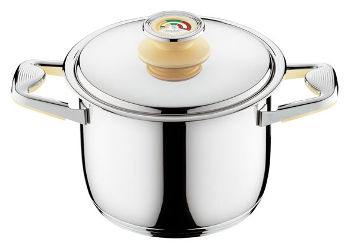 ЗАПАТЕНТОВАННАЯ КОНСТРУКЦИЯ
ТЕРМОАККУМУЛИРУЮЩЕЕ ДНО
ОБЕСПЕЧИВАЕТ ВЫСОКУЮ ТЕПЛОПРОВОДНОСТЬ
ВЫДЕРЖИВАЕТ ВЫСОКУЮ ТЕМПЕРАТУРУ БЕЗ ДЕФОРМАЦИИ
БЫСТРО НАБИРАЕТ, РАВНОМЕРНО РАСПРЕДЕЛЯЕТ, МЕДЛЕННО ОТДАЕТ ТЕПЛО
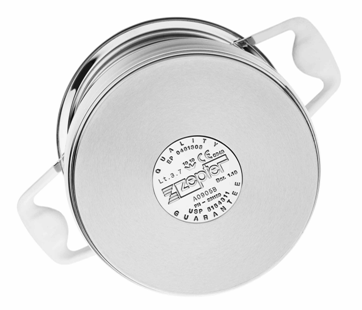 ВЫ ОТКЛЮЧИЛИ ПЛИТУ,                                                                           А ПИЩА ПРОДОЛЖАЕТ ГОТОВИТЬСЯ!
ЗАПАТЕНТОВАННАЯ КОНСТРУКЦИЯ
ТЕРМОКОНТРОЛЛЕР
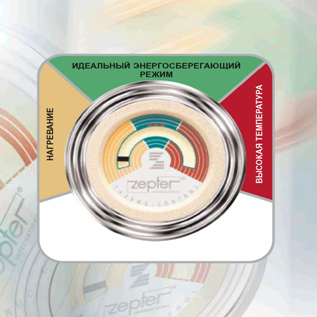 ОБЕСПЕЧИВАЕТ КОНТРОЛЬ ТЕМПЕРАТУРЫ В процессе приготовления
позволяет СЛЕДИТЬ ЗА ПРОЦЕССОМ ПРИГОТОВЛЕНИЯ,          не поднимая крышки
ОСВОБОДИТЕ ВРЕМЯ ДЛЯ СВОЕЙ СЕМЬИ,            ВАШИ БЛИЗКИЕ ДОСТОЙНЫ ВАШЕГО ВНИМАНИЯ!
ЗАПАТЕНТОВАННАЯ КОНСТРУКЦИЯ
РУЧКИ ПОСУДЫ И КРЫШКИ
КОНСТРУКЦИЯ РУЧКИ ПОЗВОЛЯЕТ ФИКСИРОВАТЬ КРЫШКУ НА КАСТРЮЛЕ.

РУЧКИ ПОСУДЫ ZEPTER И РУЧКА КРЫШКИ                              НЕ НАГРЕВАЮТСЯ!          

    ВЫ НИКОГДА НЕ ОБОЖЖЕТЕ РУКИ!
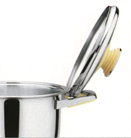 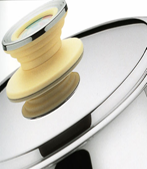 ВАША СЕМЬЯ ВСЕГДА В БЕЗОПАСНОСТИ!
ЗАПАТЕНТОВАННАЯ КОНСТРУКЦИЯ
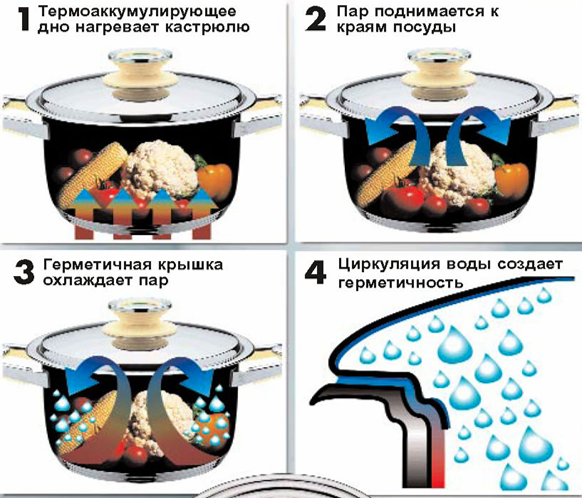 ЗАПАТЕНТОВАННАЯ КОНСТРУКЦИЯ
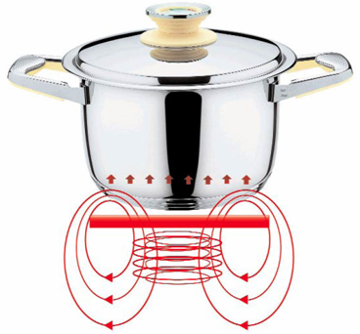 ПОСУДА ZEPTER ПОДХОДИТ       ДЛЯ ВСЕХ ВИДОВ         ИСТОЧНИКОВ НАГРЕВА, 
В ТОМ ЧИСЛЕ ДЛЯ 
ИНДУКЦИОННЫХ ПЛИТ
НА ГАЗОВОЙ ИЛИ ЭЛЕКТРИЧЕСКОЙ ПЛИТЕ,                                                           НА ТВЕРДОМ ТОПЛИВЕ ИЛИ НА ИНДУКЦИОННОЙ ПЛИТЕ – ВАМ ВЫБИРАТЬ!
ВЫВОД:
КОМПЛЕКСНАЯ СИСТЕМА ZEPTER
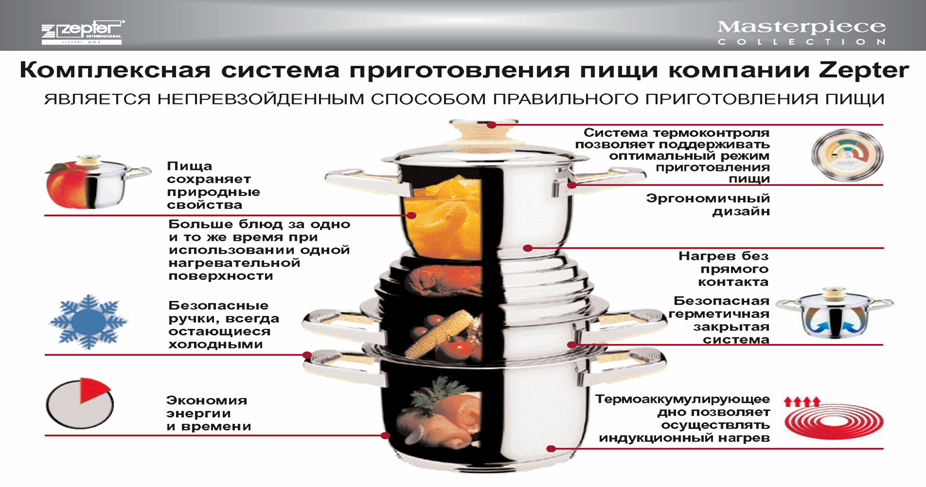 УНИКАЛЬНЫЙ СПОСОБ ПРИГОТОВЛЕНИЯ ЗДОРОВОЙ ПИЩИ!
СЕРВИРОВКА СТОЛА
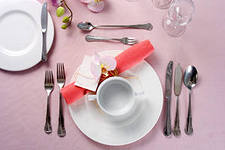 СЕРВИРОВКА СТОЛА
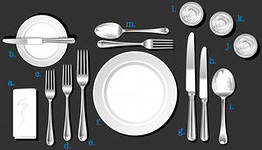 ПРАВИЛА
 ПОВЕДЕНИЯ
 ЗА
 СТОЛОМ
ПРИЯТНОГО 
АППЕТИТА!!!
СПАСИБО
 ЗА ВНИМАНИЕ